PFAS: Contamination & Remediation Challenges
How to move forward through a sea of unknowns
COST 2023 Annual
Patricia Boye-Williams
860-240-6168  |  pboyewilliams@murthalaw.com
October 19, 2023
Today’s Panelists
Patti Boye-Williams, Partner Murtha Cullina LLP
Ray Frigon, Director Remediation Division
Brent Henebry, LEP, Fuss & O’Neill
Why are we here?
Impacts to all media / areas of environmental regulation
Where we are:
AFFF Ban / DEEP Take Back Program
Food packaging ban effective 1/1/2024
Drinking Water Action Levels
Patricia L. Boye-Williams                           (860) 240-6168pboyewilliams@murthalaw.com
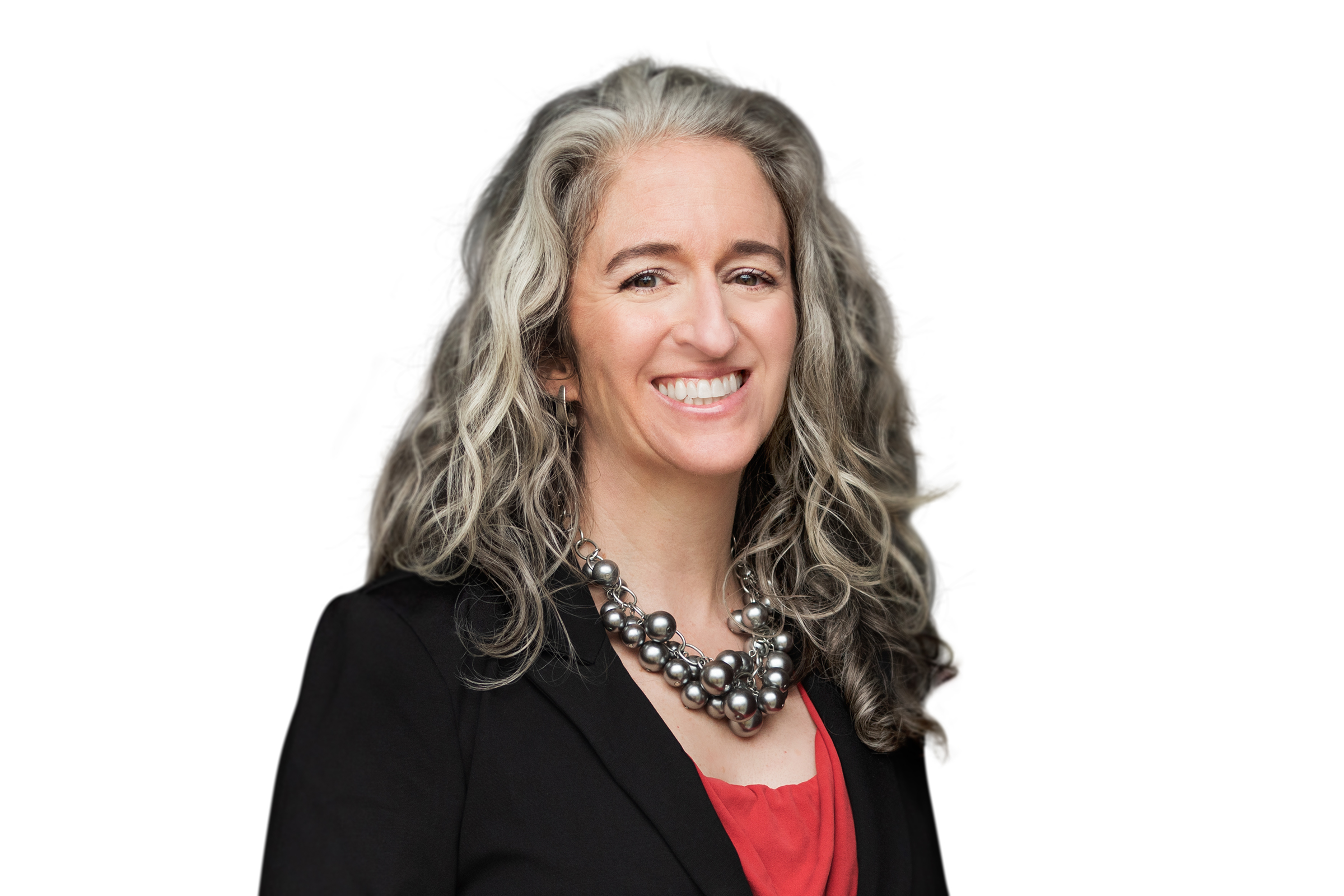 Patti Boye-Williams practices in the firm’s Environmental, Renewable Energy, and Municipal Practice Groups. She advises clients on a variety of regulatory compliance matters relating to hazardous waste, clean water, remediation, and clean air.  She regularly advises clients on business risks associated with transactions, redevelopment of contaminated properties, and concerns associated with historic contamination. Patti also advises clients on managing hazardous building materials such as PCBs, lead paint, and asbestos. Finally, Patti has represented both renewable energy developers and renewable energy off-takers, including municipalities, in a variety of matters including: representation the Connecticut Siting Council, the negotiation of power purchase agreements, and analysis of proposals to develop large scale solar arrays.		
Patti is a former member of Farmington’s Town Council and a current member of the Town’s Board of Education and has firsthand knowledge of the challenges that face municipalities on a daily basis.